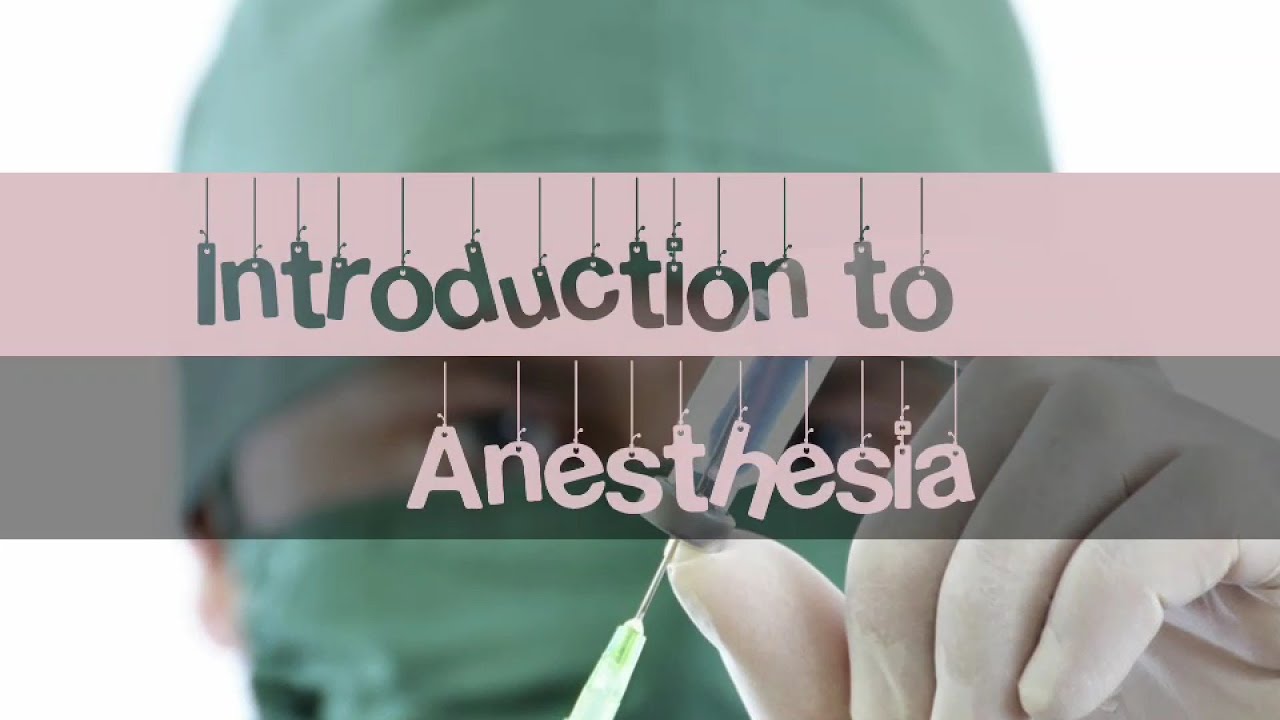 Done by :    Batool Gharaibeh     
                   Sarah Banihani 
                   Hasan Salahat 
                   Roa’a Alzawahreh
                   Salsabeel almanaseer
                   Nancy al abed
Supervised by :
Dr.Mohammad Amir
Introduction to Anesthesia
-Anesthesia: is a state of controlled, temporary loss of sensation or awareness that is induced for medical purposes.
 -Anesthesiology is the medical specialty concerned with the total perioperative care of patients before, during and after surgery.
 -Anesthesiologist A physician specialized in anesthesiology
(triangle of anesthesia)
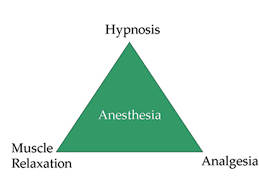 The three components: - (triangle of anesthesia)
 1- Analgesia 
2-Hypnosis (amnesia) 
3. Muscle relaxation
Muscle relaxation: is a type of drug that causes muscle contraction to cease and decrease its tone. By block the nerve impulses to the muscles. They sometimes are also referred to as neuromuscular blocking agents

Analgesic or painkiller :is pain relief without loss of consciousness and without total loss of feeling or movement; anesthesia is defined as the loss of physical sensation with or without loss of consciousness .

Amnesia: refers to the loss of memories, such as facts, information and experiences.
General Anesthesia
☼ Definition:
An altered physiological state Characterized by: - reversible loss of consciousness - Analgesia of entire body
- Amnesia- Some degree of muscle reflex
Balanced Anesthesia
Balanced anesthesia: Modern anesthetic technique is known as balanced anesthesia, because it employs a "cocktail" of different drugs to achieve the goals of general 
anesthesia.
 
-Balanced anesthesia uses a combination of agents, to limit the  dose and toxicity of each drug.

 -The objectives of balanced anesthesia are to calm the patient, minimize pain, and reduce the potential for adverse effects associated with analgesic and anesthetic agents.
Stages of anesthesia
Four main stages are recognized based upon 
    Patient's body movements 
    Respiratory rhythm 
    oculomotor reflexes 
    Muscle tone
Stages of anesthesia based on Guedel’s classification
Stage 1 Amnesia and analgesia stage From beginning of the anesthetic to the loss of consciousness During this stage, the patient progresses from analgesia without amnesia to analgesia with amnesia Patients can carry on a conversation at this time
Stage 2 stage of excitement or delirium): from loss of consciousness to onset of automatic breathing Eyelash reflex disappear but other reflexes remain intact During this stage, the patient's respiration and heart rate may become irregular In addition, there may be uncontrolled movements, vomiting, suspension of breathing, and pupillary dilation 
Because the combination of spastic movements, vomiting, and irregular respiration may compromise the patient's airway, rapidly acting drugs are used to minimize time in this stage and reach Stage 3 as fast as possible.
Stages of anesthesia based on Guedel’s classification
Stage 3  Surgical Anesthesia: : from onset of automatic respiration to respiratory paralysis.
This is the targeted anesthetic level for procedures requiring general anesthesia. 
 Airway manipulation is safe at this level.
Ceased eye movement and respiratory depression are hallmarks of this stage .
Reaction to skin incision disappear
Stage 4 -  also known as overdose, occurs when too much anesthetic medication is given relative to the amount of surgical stimulation and the patient has severe brainstem or medullary depression, resulting in a cessation of respiration and potential cardiovascular collapse. This stage is lethal without cardiovascular and respiratory support.
Phases of Anesthesia
Induction: putting the patient to sleep 
(initial entry to surgical anesthesia) .

Maintenance: keeping the patient asleep without awareness 
(Maintain depth of anesthesia, ventilation, fluid balance, 
hemodynamic control, and homeostasis).
 Emergence (recovery): waking the patient up (resumption of normal CNS function.
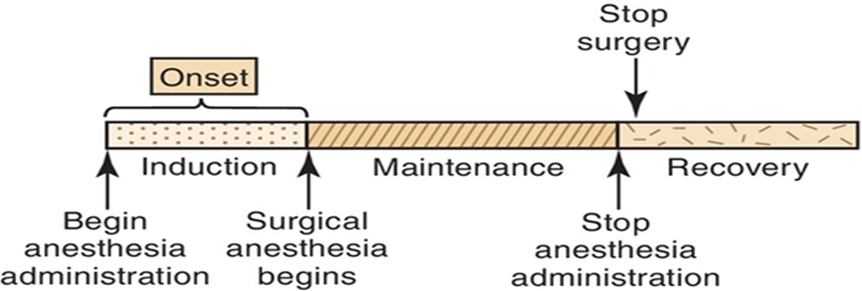 Preoperative Evaluation of patients
To improve anesthesia service and reduce anesthesia complications Anesthesia-related history and physical examination, as well as any required laboratory testing and imaging. This includes:

1. History Review 
2. Physical Examination 
3. Laboratory Evaluation
History Review
1. Chief complaint and operation.
2. Medical, surgical and drug history (drug allergies and intolerance, non-therapeutic drugs, etc.)
3. Previous anesthetic operation( obstetric history & pain history & any complication ) 
4. Family history

5. Social history (smoking, alcohol, etc.)

6. Review of organ system

7. Last oral intake
ROS
1) Respiratory system .
2) Cardiovascular system 
3) Gastrointestinal system 
4) Renal system & electrolyte imbalance 
5) Central nervous system 
6)Endocrine system
7) Hematology
8) musculoskeletal system
Why fasting required before anesthesia ?
- Before under going a surgical procedure or getting anesthesia for any kind of  interventional procedure , a patient will usually get the advice not take anything by mouth  NPO  .

 - The reason is to prevent and minimize any risk of aspiration that occurs when patient vomits during surgery .

 - The food contents or acidic contents in the stomach goes into lungs and cause chemical pneumonia .
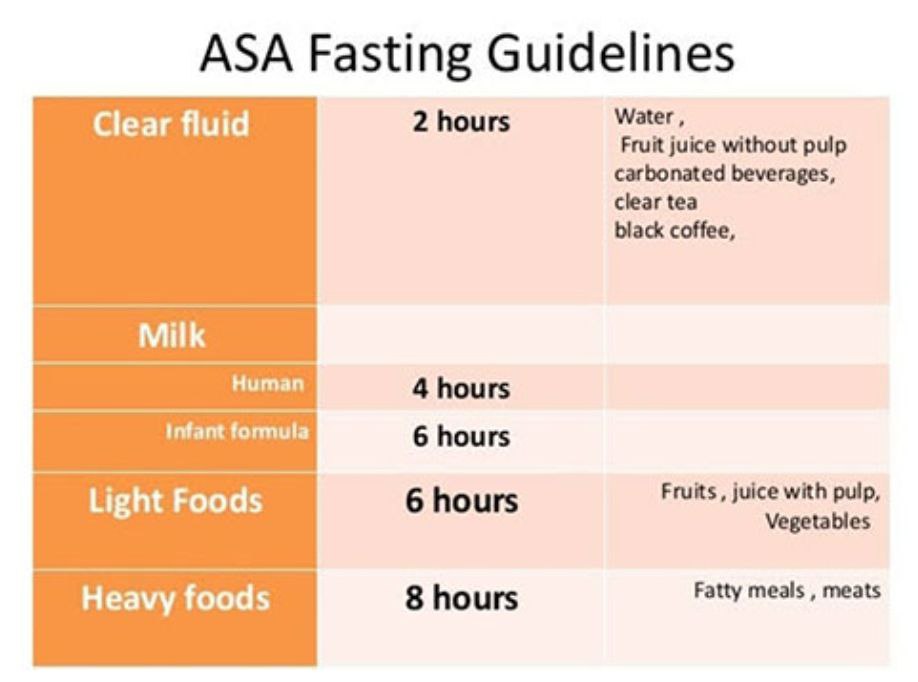 Preoperative Evaluation of patients
Smoking stop
> 4-6 hr decrease carboxyHb   > 12-24 hr decrease nicotin nicotin is sympathomimetic and ꜛꜛ coronary vasoconstriction . > 6-8 weeks normalize M.C.F  > 2-3 month normalize pulmonary function  > 6 month -1year return to non-smoker lung
2. Physical Examination
Preoperative Evaluation of patients
physical examination:
1- Vital signs and general examination 
2- airway assessment 
3- heart ( HR , B.P ,  PULSE ) 
4- lung ( crackles , stridor, wheezing , Resp. rate ,dyspnea)
5- neurological examination 
6.Extremity (edema, deformity, signs of ischemia)
Preoperative Evaluation of patients
laboratory evaluation:
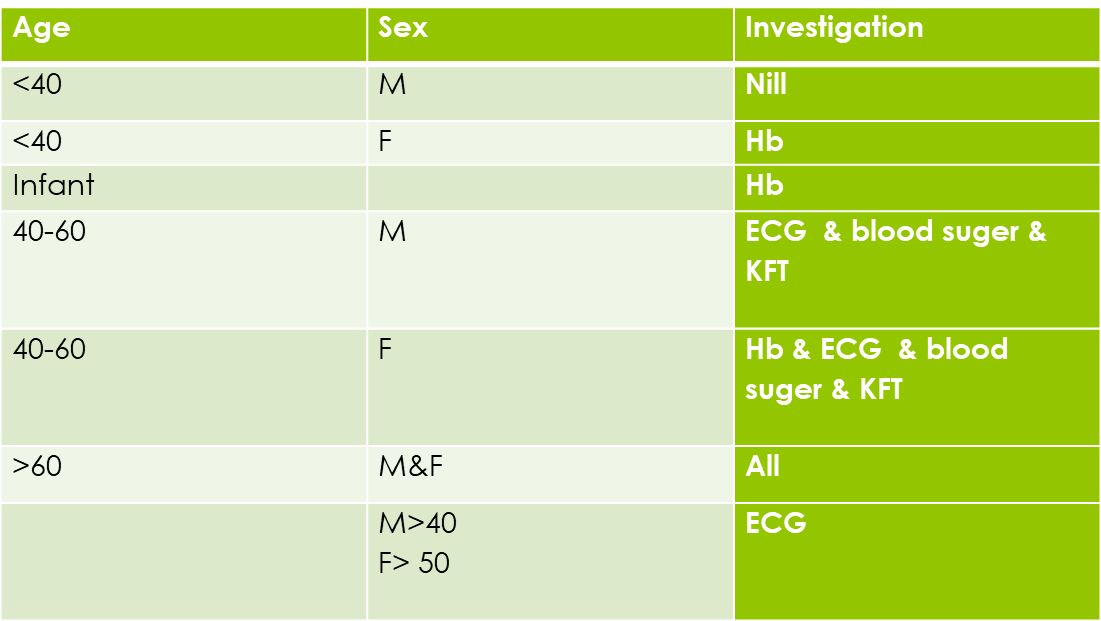 If patient know to have disease do investigation   according to disease
 ex. Thyroid pt do T3 ,T4 ,TSH
D.M Glucose level.
3. Laboratory Evaluation:
Chest X-rays: X-rays can help diagnose causes of SOB, chest pain, cough, and certain fevers. They can also help diagnose abnormal heart, breathing, and lung sounds.
Electrocardiogram (ECG): This test records the electrical activity of the heart. It shows abnormal rhythms (arrhythmias or dysrhythmias), finds heart muscle damage, and helps find the cause of chest pain, fluttering heartbeats (palpitations), and heart murmurs.
Urinalysis: This test can help diagnose kidney and bladder infections, and diabetes. Certain types of urinalysis can also find illegal drugs in the body.
White blood count: This test can help diagnose certain fevers and infections. It can also find out if a person is using medicines that affect white blood counts.
ASA classification
The ASA physical status classification system is a system for assessing the fitness of patients before surgery. In 1963 the American Society of Anesthesiologists (ASA) adopted the five-category physical status classification system; a sixth category was later added. These are:
1. Healthy person.
 2. Mild systemic disease. 
3. Severe systemic disease.
 4. Severe systemic disease that is a constant threat to life.
 5. A moribund person who is not expected to survive without the operation. 
6. A declared brain-dead person whose organs are being removed for donor purposes. 
• If the surgery is an emergency, the physical status classification is followed by “E” (for emergency) for example “3E.
Increase risk of morbidity & mortality in anesthesia:
• Age > 70 
• Smoking
 • MI < 6 months OR unstable angina within 3m
 • Pulmonary edema < 1 week
 • Hb < 10 g/dl
 • Urea > 20 mmol/L & dehydration 
• Wt. loss > 10% in 1 month
 • Severe medical illness, also sepsis, emergency, major operation.
Patients who are at increased risk of aspiration during surgery:
Abdominal pathology, especially obstruction
Delayed gastric emptying (e.g. pain, opioids)
 Incompetent lower esophageal sphincter
Altered conscious level resulting in impaired laryngeal reflexes Pregnancy
Rapid Sequence Induction
Rapid sequence induction (RSI) is an established method of inducing anesthesia in patients who are at risk of aspiration of gastric contents into the lungs. It involves loss of consciousness during cricoid pressure followed by intubation without face mask ventilation.
The aim is to intubate the trachea as quickly and as safely as possible
Need rapid induction and intubation: 
1. Full stomach
 2. Emergency 
3. Bleeding
 4. Obstetric delay stomach empty
Thank you